Overdose and Substance Use Prevention
Catherine Diamond, DrPH; Injury and Violence Prevention Section Manager
MDH Mission: Protecting, maintaining and improving the health of all Minnesotans
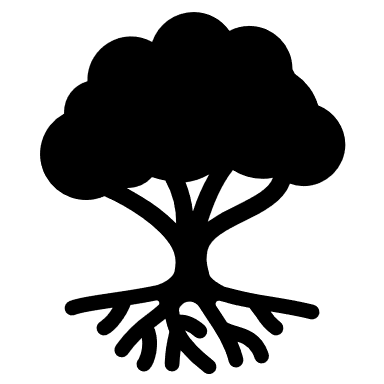 “Public health is the constant redefinition 
of the unacceptable”Geoffrey Vickers
2
Are we addressing the full continuum?
3
The actual continuum
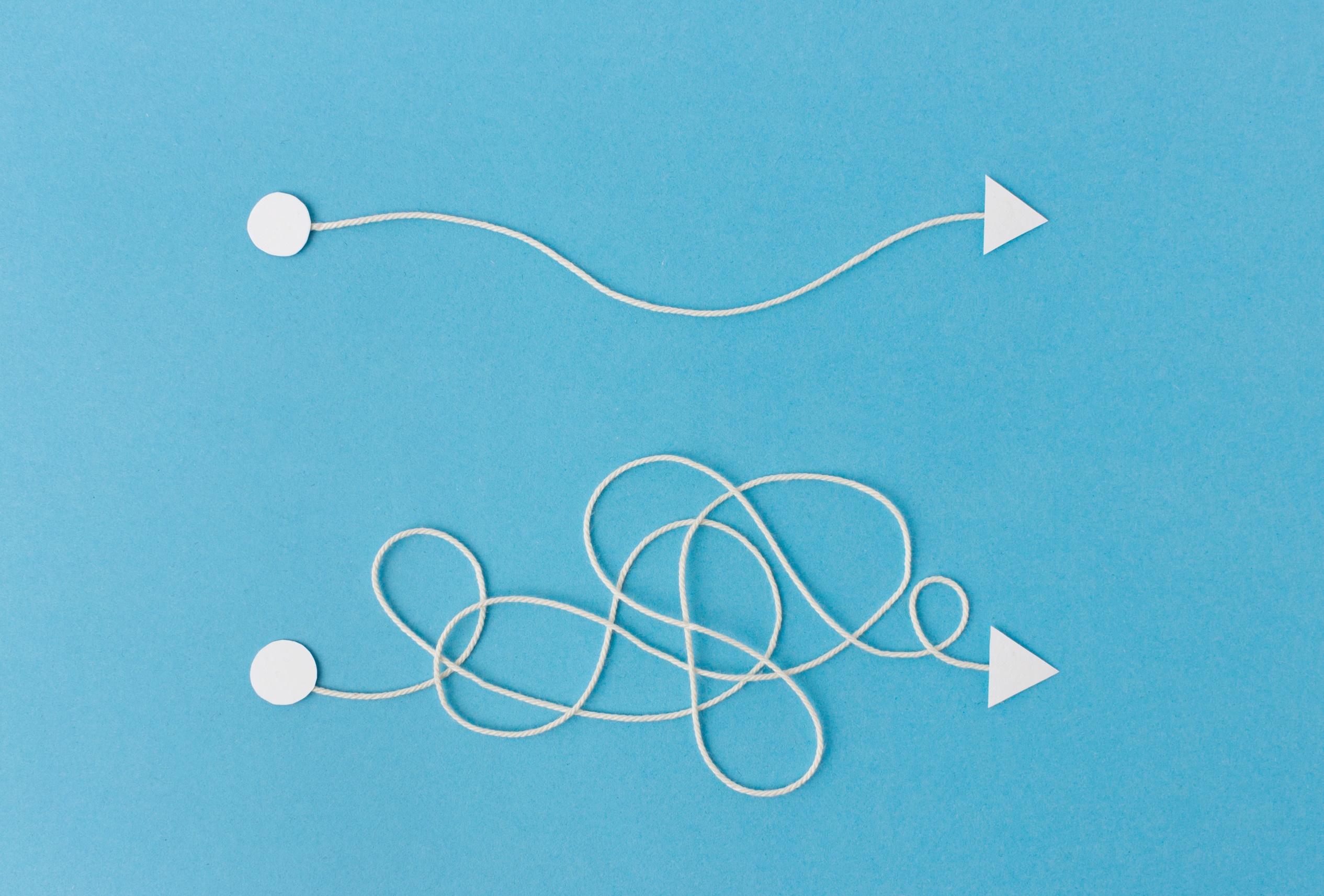 4
MN Strategy: Across Lifespan and Social Ecological systems
Societal
Community
Stigma towards people who use drugs
Interpersonal
Legislation that supports syringe service   
     programs, MAT providers and services, 
        and expansion of behavioral health 
          services
Access to culturally specific providers, 
   peer networks, and behavioral health 
        services
Access to opioids

Attitudes and opinions towards substance use and pain management

Acceptance of medically assisted treatment (MAT)

Substance use identification and prevention education 

Access to peer support and family support

Naloxone education and carrying

Family history of substance use
Individual
Physical & mental health 

Trauma & resiliency

Social emotional learning and skills

Perception of risk

Knowledge of public health and harm reduction

Withdrawal symptom management
Prescriber’s perception of risk and 
  prescribing practices
Policies that promote racial and
 health equity
Drug disposal facilities
Economic wellbeing
Access to MAT
Housing stability
Culturally specific providers
Health insurance coverage for mental
health care and substance use treatment
Access to Naloxone
Naloxone trainings
Naloxone access protocol for
pharmacies
Public health and harm reduction 
programming
Impacts of justice involvement on 
economic and social advancements
5
Background
2023 Legislative Session; Revised in 2024
342.72 SUBSTANCE USE TREATMENT, RECOVERY, AND PREVENTION GRANTS.
(b) The commissioner of health shall consult with the Governor's Advisory Council on Opioids, Substance Use, and Addiction; the commissioner of human services; and the Office of Cannabis Management to develop an appropriate application process, establish grant requirements, determine what organizations are eligible to receive grants, and establish reporting requirements for grant recipients.
health.state.mn.us
1/8/2025
6
MDH Teams
Suicide Prevention
Human Trafficking Prevention
Sexual Violence Prevention
Social Epidemiology
Traumatic Brain Injury
Adverse Childhood Experiences Prevention
7
health.state.mn.us
1/8/2025
Proposed Initiatives
Focus on Twin Cities metro area organizations serving American Indian communities
Select funding for youth serving organizations
Select funding for other urban spaces
Justice involved populations or justice impacted populations
Select funding for youth serving programs
Peer Recovery Specialists
Naloxone
health.state.mn.us
1/8/2025
8
Thank You
Catherine Diamond, DrPH
Catherine.diamond@state.mn.us